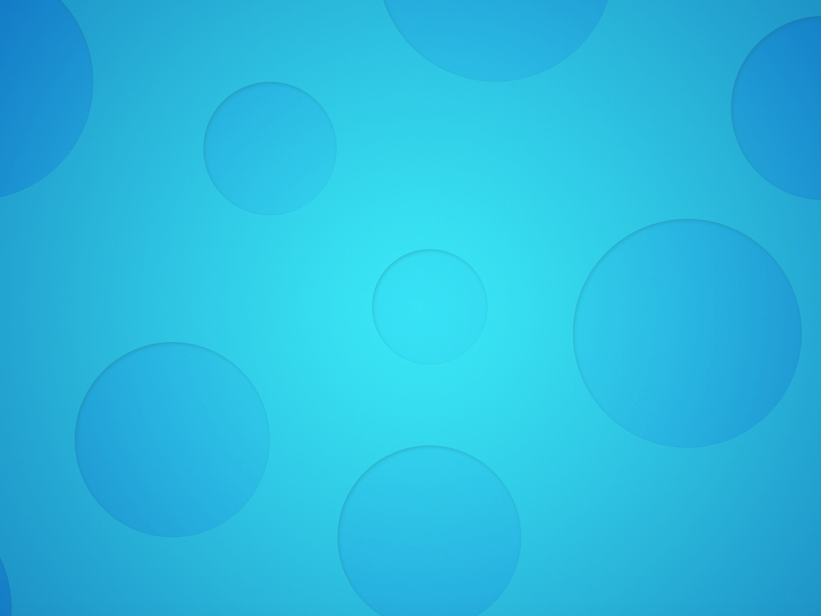 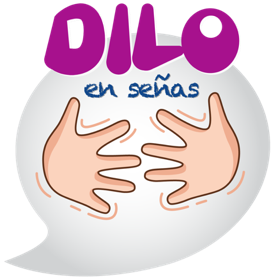 Lengua de Señas Mexicana
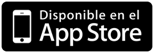 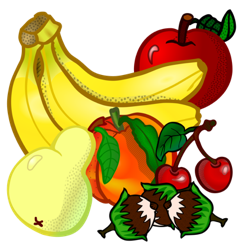 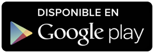 Alimentos
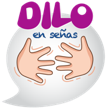 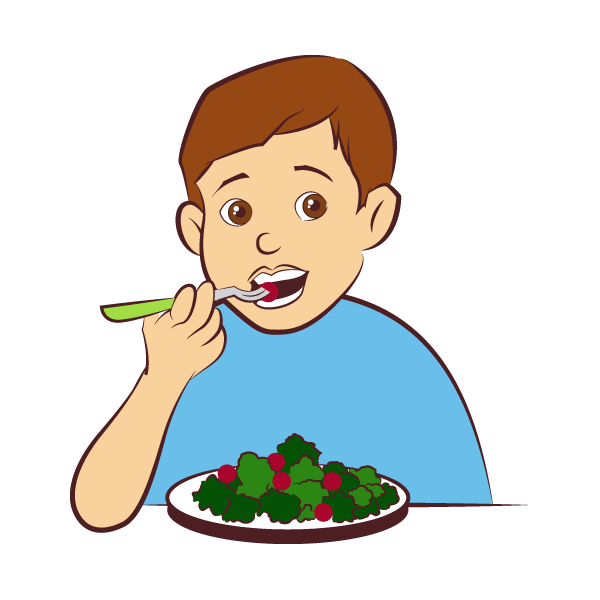 Gerardo Monsivais, Nuevo León
Comer
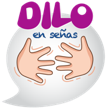 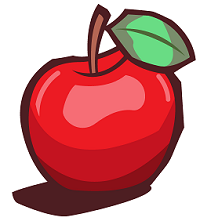 Gerardo Monsivais, Nuevo León
Manzana
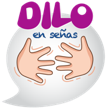 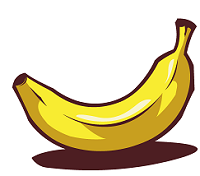 Gerardo Monsivais, Nuevo León
Plátano
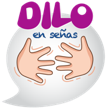 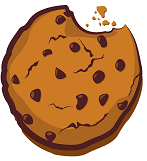 Gerardo Monsivais, Nuevo León
Galleta
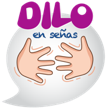 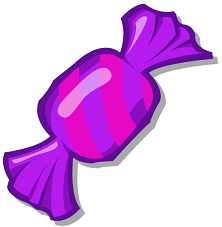 Gerardo Monsivais, Nuevo León
Dulce / Azúcar
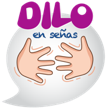 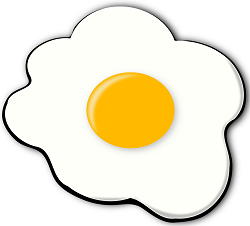 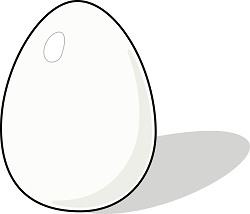 Carmina Salinas, San Luis Potosí
Huevo
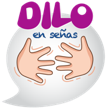 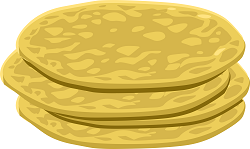 Karina Lucio Grajales, Jalisco
Tortilla
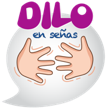 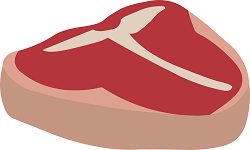 Abimael Monroy, Nuevo León
Carne
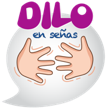 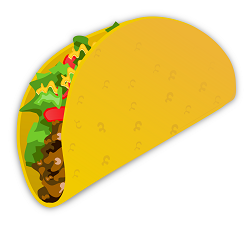 Anna Saavedra, Puebla
Taco
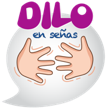 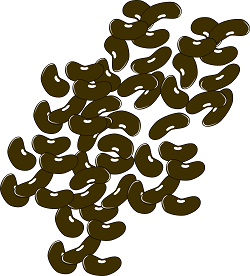 Vanessa Lara, Veracruz
Frijol
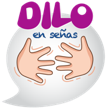 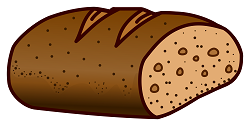 Vanessa Lara, Veracruz
Pan
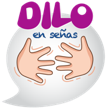 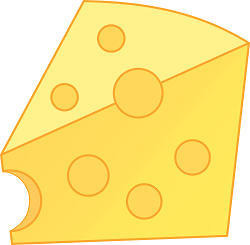 Carmina Salinas, San Luis Potosí
Queso
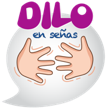 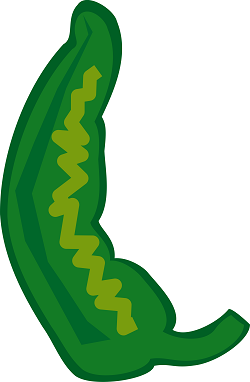 Karina Lucio Grajales, Jalisco
Chile
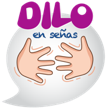 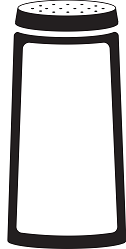 Vanessa Lara, Veracruz
Sal
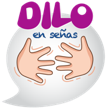 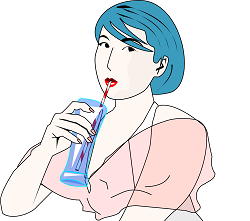 Anna Saavedra, Puebla
Tomar
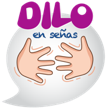 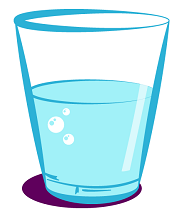 Gerardo Monsivais, Nuevo León
Agua
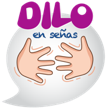 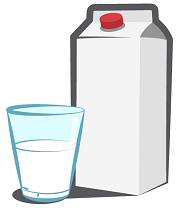 Gerardo Monsivais, Nuevo León
Leche
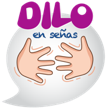 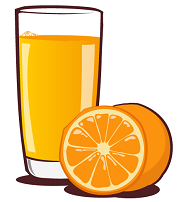 Gerardo Monsivais, Nuevo León
Jugo
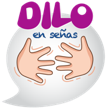 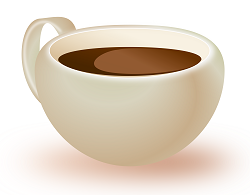 Jesús Medina, Nuevo León
Café
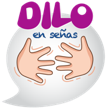 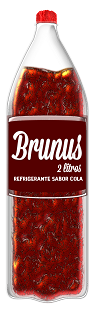 Luis Martín, Jalisco
Coca-Cola
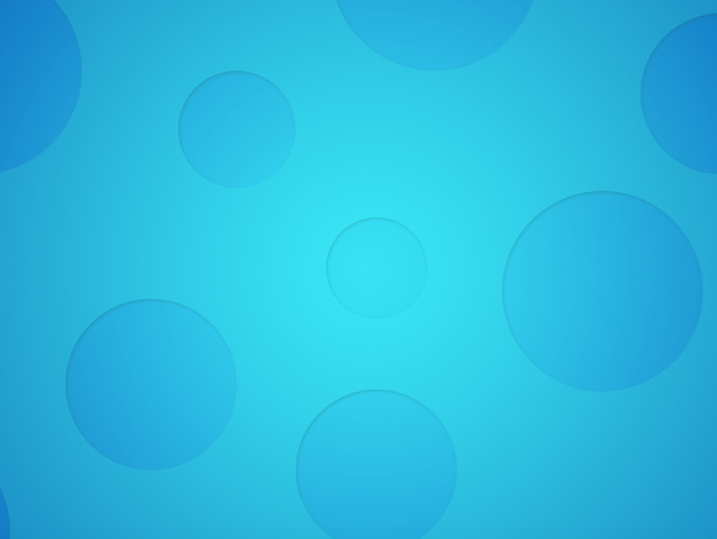 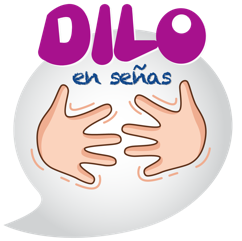 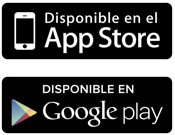